Act 13: Toolkit and Rating Forms Overview
January 20, 2022
Agenda
Overview
Toolkit
Professional Educator Categories
Rating Tools
Office Hours Etiquette
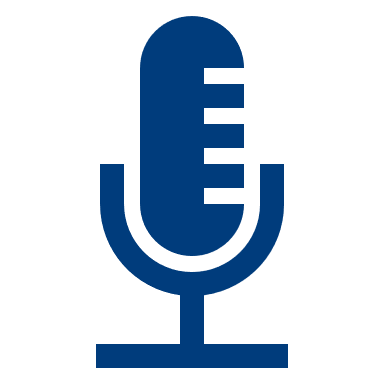 Listen to the presenter and enter relevant questions in the chat.
Use pause points to enter questions into the chat.
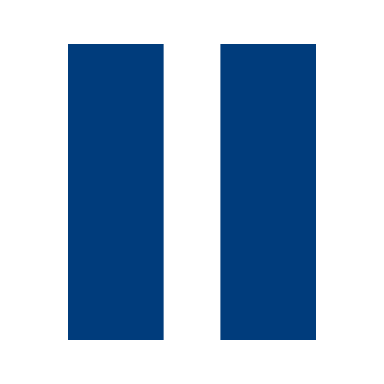 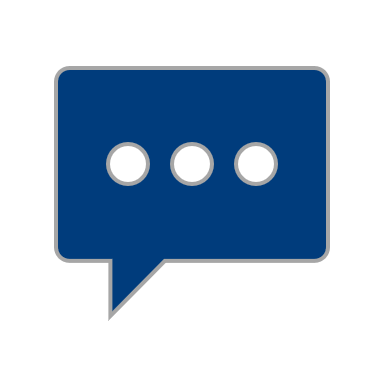 Monitor chat for responses.
Toolkit Overview
1/20/2022
4
Toolkit Overview
Evaluation Measures
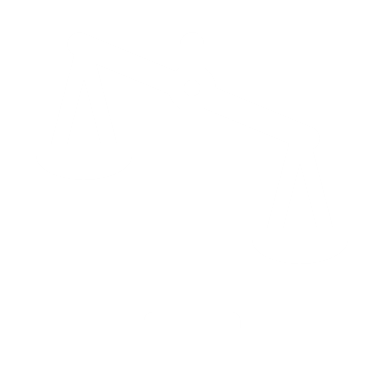 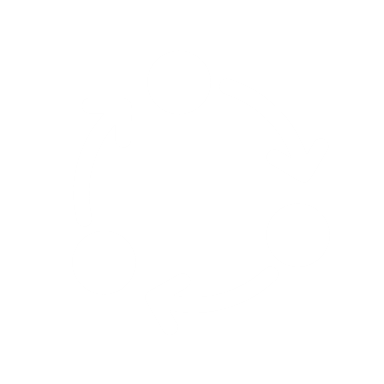 Evaluation Process
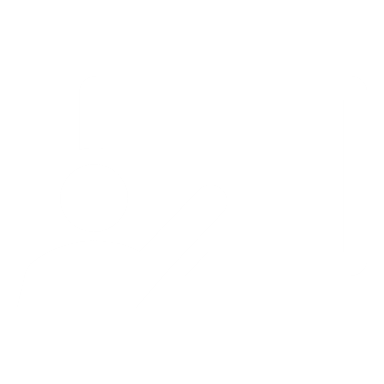 Training & Professional Development
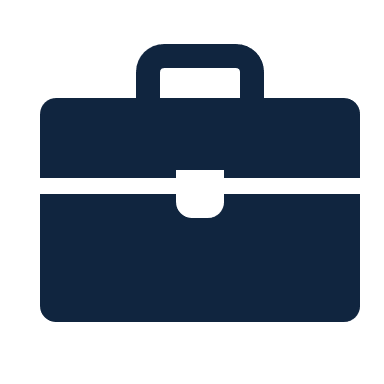 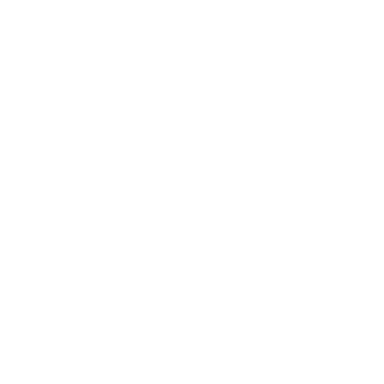 Resources
Act 13
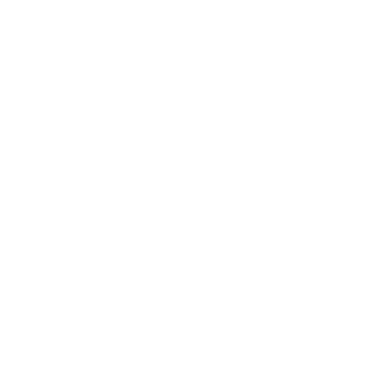 References
5
[Speaker Notes: https://www.pdesas.org/Frameworks/TeacherFrameworks/TeacherEffectiveness/ 

Evaluation Measures
Measures & weighting, Observation & Practice
Building-Level Data
Teacher-Specific Data
LEA Selected Measures
Performance Goals

Evaluation Process
Rating Scale
Rating Frequency
Rating Protocol
Maintaining Records & Reporting Data

Training & Professional Development
Training Requirements
Professional Development Opportunities

Resources
Rating Tools
Frameworks for Observation & Practice

References
Definitions & Terms
Statutes & Regulations]
Professional Educator Categories and Rating Forms
1/20/2022
6
Act 13 Requirements
Classroom Teacher*
Non-Teaching Professional*
Principal*
Provides services other than classroom instruction
Examples: Speech Language Pathologist, Social Worker, Home and School Visitor, School Psychologist, Health Specialist, Counselor, Instructional Technology Specialist, Other
Provides direct instruction to students related to specific subject or grade level
Includes the following:
Principal
Assistant Principal
Vice Principal
Director of Career and Technical Education
Supervisor of Special Education(new with Act 13)
*Includes Professional and Temporary Professional Employee
Classroom Teachers
Data Available Teachers 
Non-Data Available Teachers
Teachers w/out Building Level Data
Temporary Teachers
Building Level Data
Act 82
15%
Act 13
10%
Building Level Score
The Building Level Score will provide a quantitative academic score based upon a 100-point scale to represent the overall academic performance of each school in Pennsylvania.
Academic Achievement
Other Academic Indicators
Academic Growth
ELA        15 points
Math       15 points
Science  10 points
ELA        15 pts
Math       15 pts
Science  10 pts
Attendance Rate       10 pts
Graduation Rate       10 pts

*Absent a Graduation Rate, Attendance Rate is 20 Points.
Where a school is missing an Assessment or Growth indicator, the 100-point scale is reduced proportionally. For example, a K-3 school with no PVAAS data (40 points) and no Science Assessment data (10 points) will have a denominator of 50 points.
Challenge Multiplier
1/20/2022
11
Teacher-Specific Data
Act 82
15%
Act 13
10%
Act 13: Teacher Specific Data (Set 10%)
Academic Achievement
3 Measures 
available and directly attributable
Only 1 Measure 
available and directly attributable
Only 2 Measures 
available and directly attributable
ELA        15 points
Math       15 points
Science  10 points
State Assessments (2.5%)
PVAAS (5.0%)
IEP Goals Progress  (2.5%)
Applicable Measures (5% each)
Applicable Measure (10%)
If no measures are available and directly attributable to the teacher, 
the 10% will be re-allocated to LEA Selected Measures.
Act 13: Data Available Teacher
Act 13: Non-Data Available Teacher
Assessment and Growth removed
Act 13: Teachers w/out Building Level Data
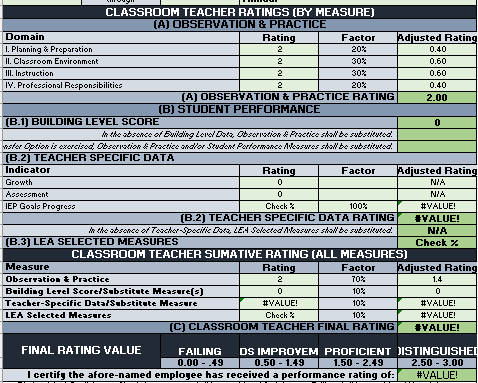 13-1 PE Rating Form
1/20/2022
17
What’s a Temporary Professional Employee?
Article XI of the Pa. Public School Code defines the term "temporary professional employee" (TPE) to mean any individual who has been employed to perform, for a limited time (established by the LEA), the duties of a newly created position or of a regular professional employee whose services have been terminated by death, resignation, suspension, or removal. 

Although Pa. Act 13 of 2020 amends the measures by which a TPE will be evaluated, the legislation does not alter the definitions of professional employees under Article XI. Administrators should check with their Human Resource personnel on how professional employees are currently classified by the LEA.
[Speaker Notes: Article XI defines the term to mean any individual who has been employed to perform, for a limited time, the duties of a newly created position or of a regular professional employee whose services have been terminated by death, resignation, suspension, or removal. 

While the definition does not address tenure explicitly, commonwealth case law has held that the distinction between a professional employee and a temporary professional employee is that the former has secured tenure.]
Act 13: Temporary Teacher
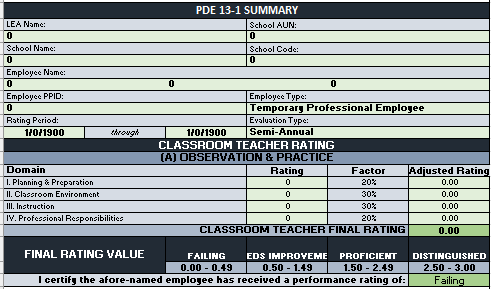 13-1 TPE Rating Form
1/20/2022
20
Non-Teaching Professionals
Non-Teaching Professionals w/Building Level Data
Non-Teaching Professionals w/out Building Level Data
Temporary Non-Teaching Professionals
Classroom Teacher vs. NTP
Act 82

To determine whether you are a teaching professional, you must be able to answer yes to the following two questions:

Are you working under your instructional certification?
Do you provide direct instruction* to students in a particular subject or grade level?

*Direct instruction is defined as planning and providing the instruction and assessing the effectiveness of the instruction.
Act 13

Local determination
1/20/2022
22
Act 13: NTP w/Building Level Data
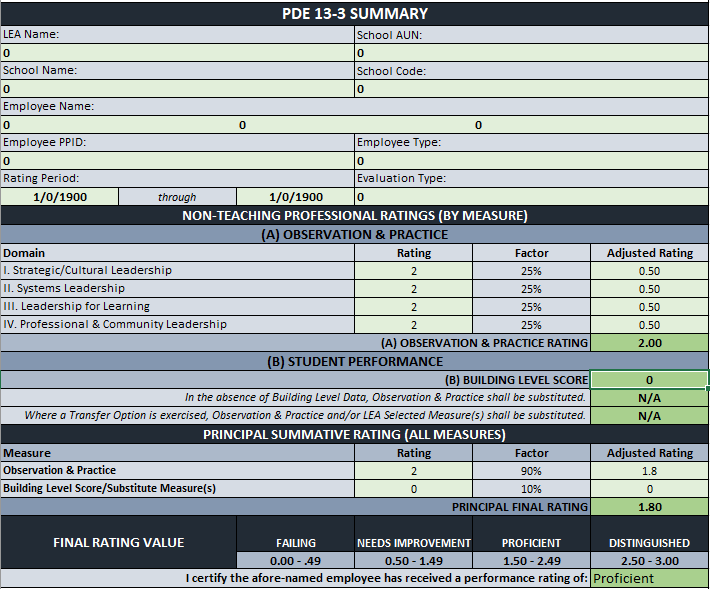 13-3 PE Rating Form
1/20/2022
24
Act 13: NTP w/out Building Level Data or Temporary NTP
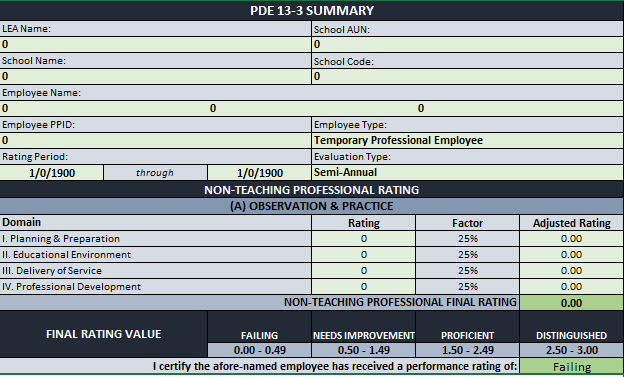 13-3 TPE Rating Form
1/20/2022
26
Principals*
Principals w/Building Level Data
Principals w/out Building Level Data
Temporary Principals
*Principal includes building principals, assistant/vice principals, CTC Directors, and Special Education Directors
Building Level Data
Act 82
15%
Act 13
10%
Note: Correlation Data Based on Teacher-Level Measures (15%) no longer included.
Act 13: Data Available Principals
Act 13: Principals w/out Building Level Data
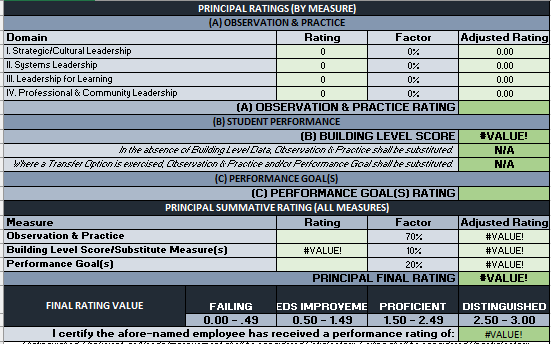 13-2 PE Rating Form
1/20/2022
31
Interim Rating
Unsatisfactory Professional Employee
13-4 Interim Rating
Professional employees deemed Unsatisfactory in the last evaluation must be rated at least once a year using the measures and weightings appropriate to the employee, as indicated in the table above. 
Subsequent ratings during the same evaluation period (i.e., interim evaluations) are not mandated; however, should an LEA elect to perform one, the interim evaluation must be comprised of the following:
70% Observation & Practice (aligns with the 13-1, 13-2, 13-3)
30% LEA Selected Measures
For the LEA Selected Measures rating, the LEA should use measure(s) appropriate to the type of professional employee. Examples as follows:
Performance Goal benchmarks might serve as a locally developed rubric in the evaluation of a principal.
Student career readiness portfolios might be used in the evaluation of a school counselor.
[Speaker Notes: For the Observation & Practice rating, the LEA should apply the same domains, weightings, and professional practice models utilized during the prior annual evaluation.

LEA Selected Measures reflective of the role and responsibility of the professional employee]
Act 13: 13-4 Interim Rating Allocations
[Speaker Notes: For the Observation & Practice rating, the LEA should apply the same domains, weightings, and professional practice models utilized during the prior annual evaluation.]
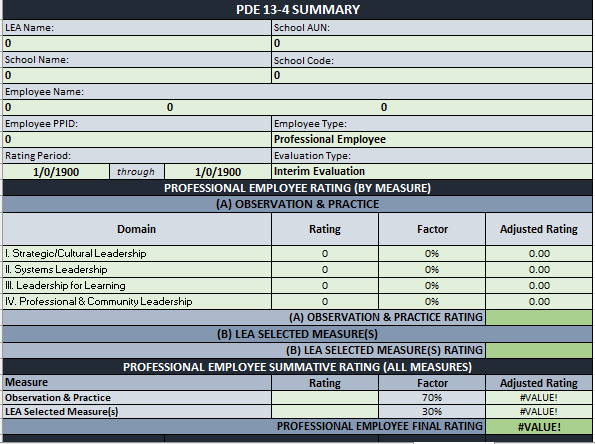 13-4 PE Rating Form
1/20/2022
35
What’s next?
Interactive Toolkit: A Deep Dive

PDE will offer an in-depth walkthrough of the interactive toolkit. 

January 26 - 12:00 & 3:00
January 27 – 4:00
1/20/2022
36
[Speaker Notes: Reminder that all three sessions are presenting the same information.  So you only need to register for one session.]
Contact/Mission
For more information on Act 13, please visit PDE’s website at www.education.pa.gov ​
https://www.pdesas.org/EducatorFrameworks/EducatorEffectiveness/ 
Act 13 Questions:
RA-PDE-Evaluation@pa.gov
The mission of the Department of Education is to ensure that every learner has access to a world-class education system that academically prepares children and adults to succeed as productive citizens. Further, the Department seeks to establish a culture that is committed to improving opportunities throughout the commonwealth by ensuring that technical support, resources, and optimal learning environments are available for all students, whether children or adults.​
1/20/2022
37